The Search for Atmospheric Oxygenation Prior to the Great Oxidation Event (GOE)
Chad Ostrander, Moutusi Roy and Ariel Anbar
Arizona State University
The Arizona Space Grant Undergraduate Research Symposium
April 18th, 2015
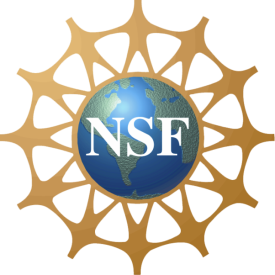 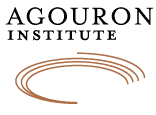 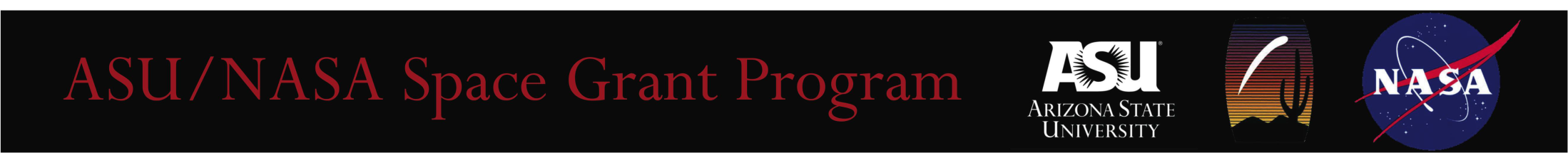 Problem: The timing of the first appearance of oxygen in the Earth’s surface environment is still ambiguous
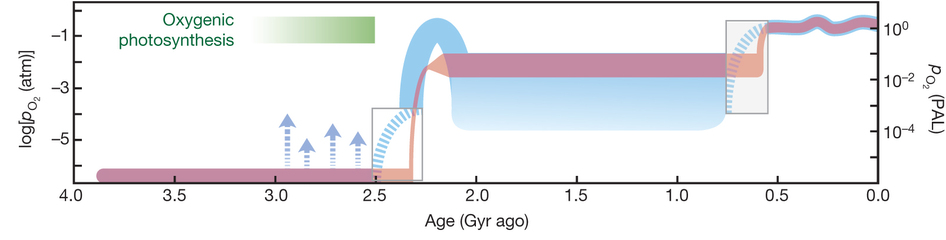 Lyons, Reinhard and Planavsky, 2014
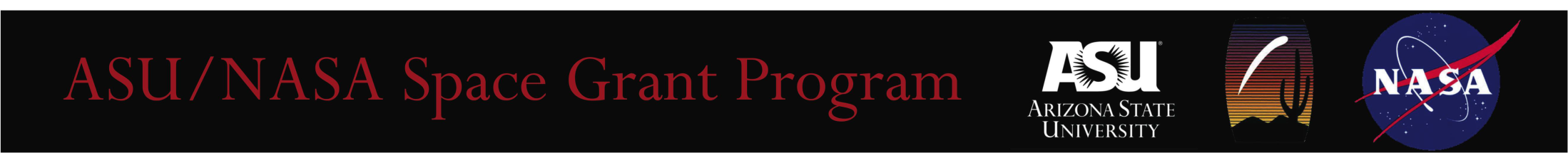 A Whiff of Oxygen Before the Great Oxidation Event?
Anbar et al., 2007
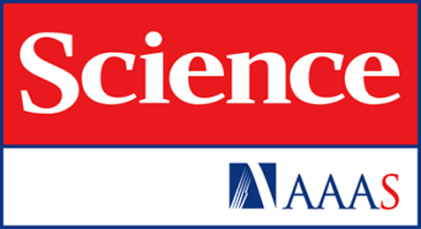 Molybdenum (Mo) enrichments in carbon-rich Mt. McRae Shale (~2.5 Ga)

Mo is mobilized by oxidative weathering of continental sulfides

In oxygenated waters, molybdate (MoO42-) has very long residence time of 800,000 years

In sulfide-rich, anoxic waters, molybdenum is readily removed from solution
40 ppm 
Mo enrichment
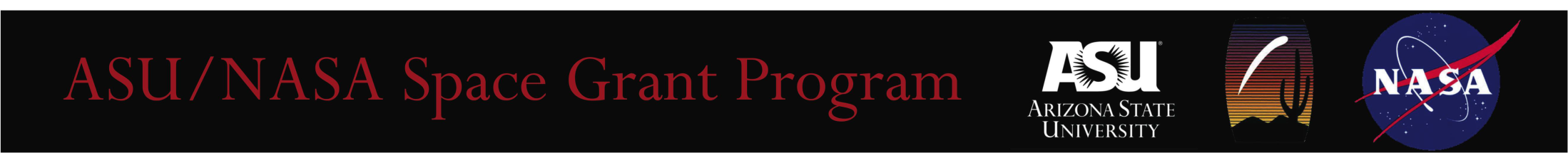 Agouron Institute Drilling Project (AIDP): 2012
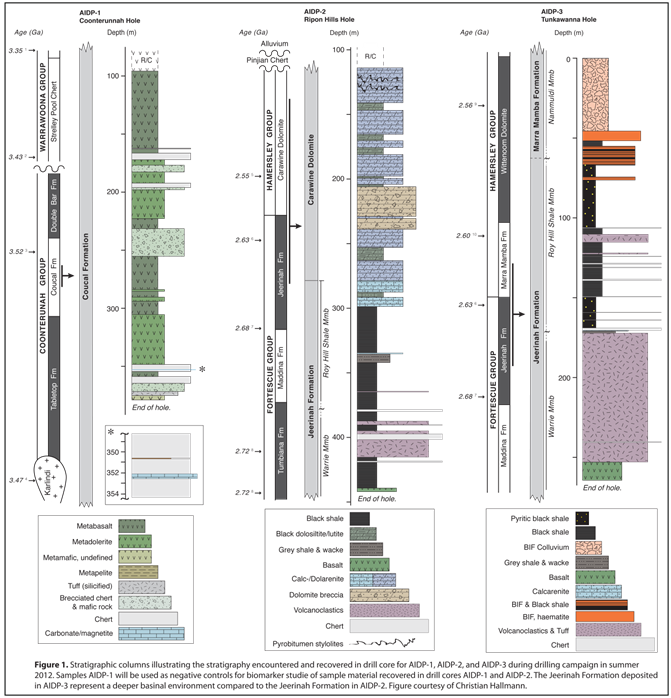 AIDP-1: Greenschist facies

AIDP-2: Carbonate and Shale

AIDP-3: Offshore version of AIDP-2
Shale nearly 200 Myrs older than Mt. McRae!
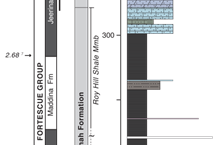 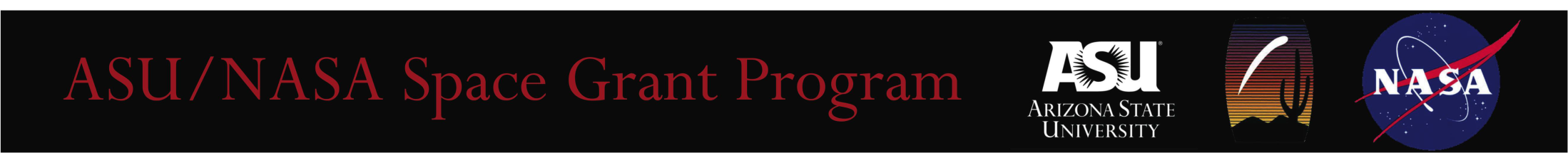 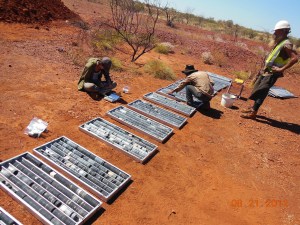 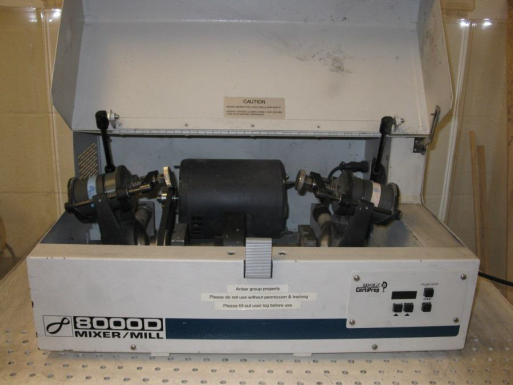 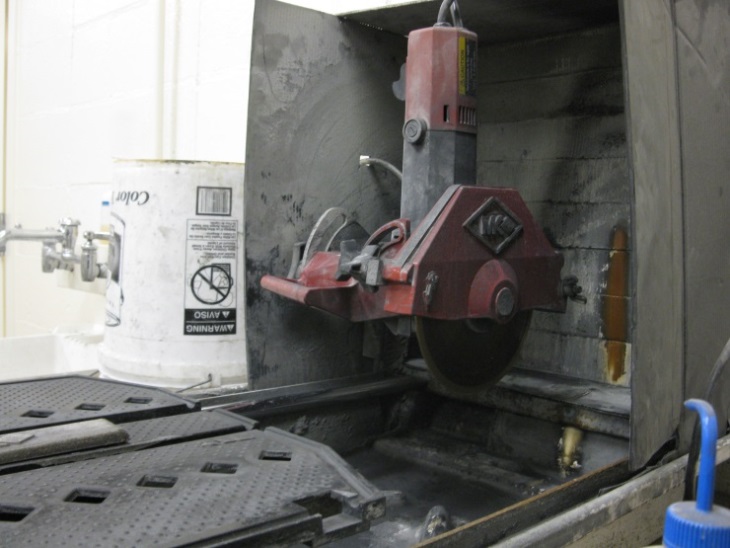 Core Drilling
Sample removal
Powdering
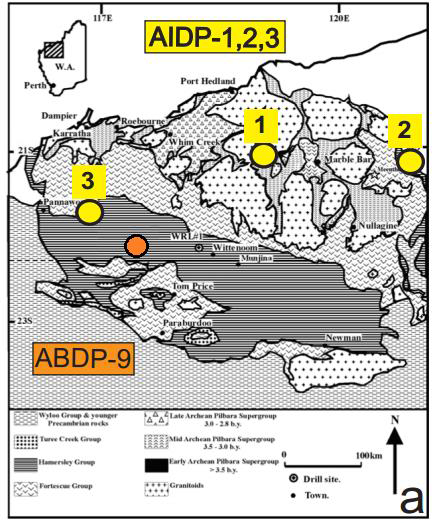 Core drilled  			Summer, 2012

Transported to ASU 		Summer 2013

Sampling workshop

Targeted samples extracted	Summer 2013 – 					         Spring 2014
Powdering of samples
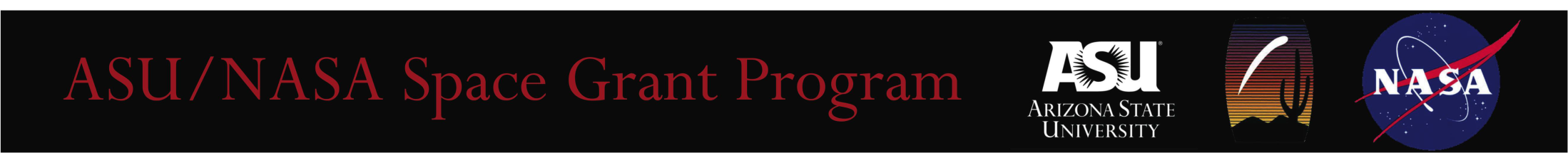 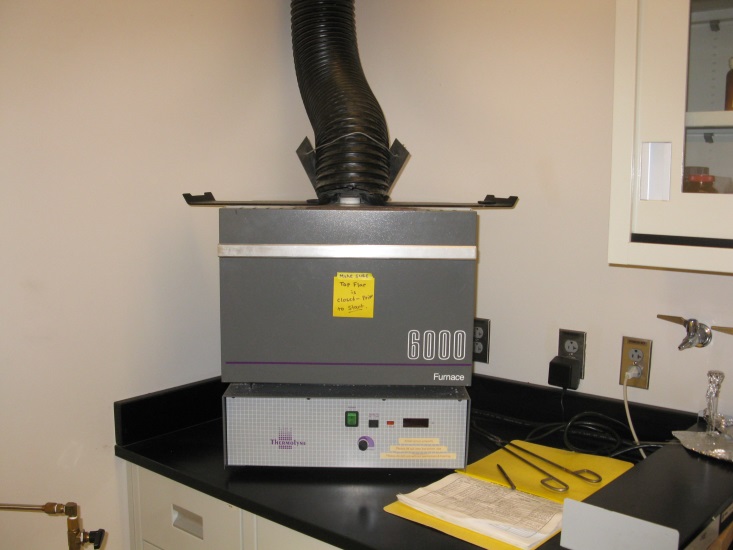 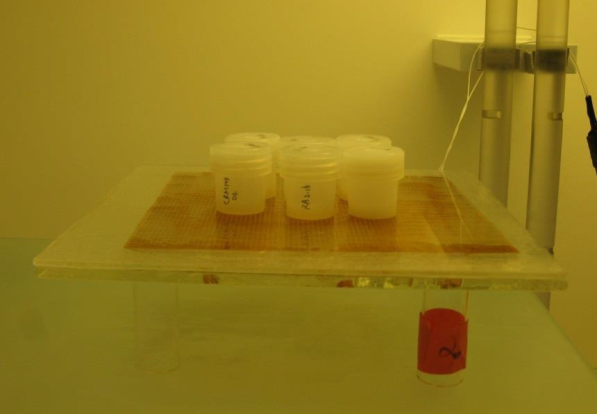 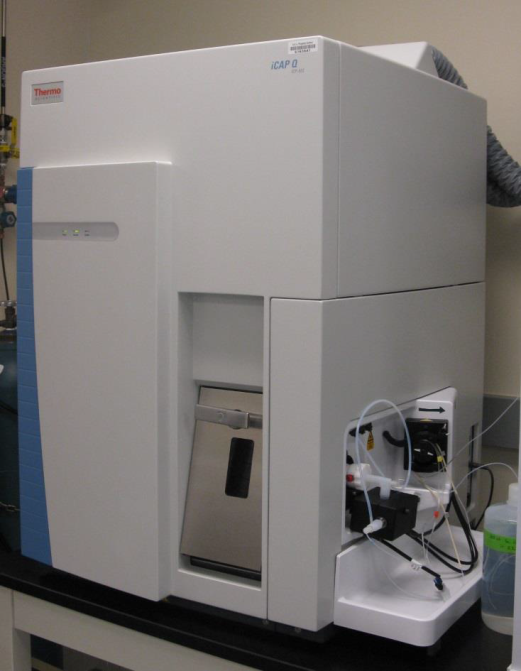 Ashing
Digestion
Analysis
Ashing and Acid Digestion		Spring 2014 – 					         Fall 2014	

Combination of nitric acid (HNO3), 
      hydrofluoric acid (HF) and hydrochloric 
      acid (HCl).

Trace Metal analysis  		Fall 2014 – 					      Spring 2015
Inductively Coupled Plasma – 
      Mass Spectrometry (ICP-MS)
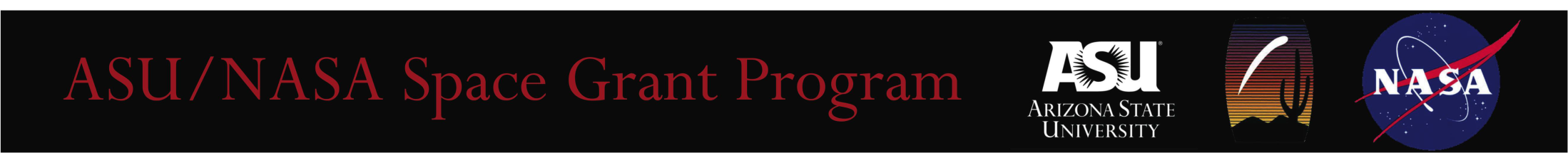 Preliminary Results
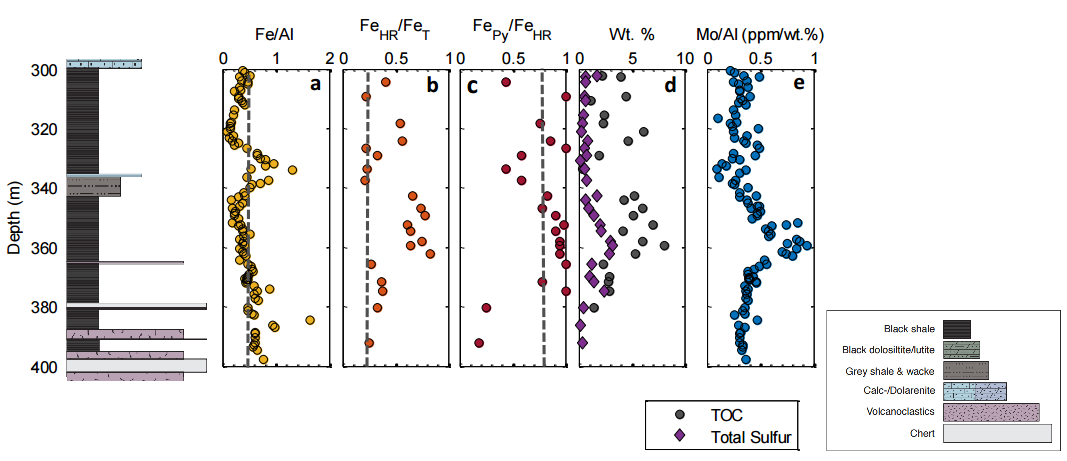 7 ppm 
Mo enrichment
Modified from Olson, 2015.
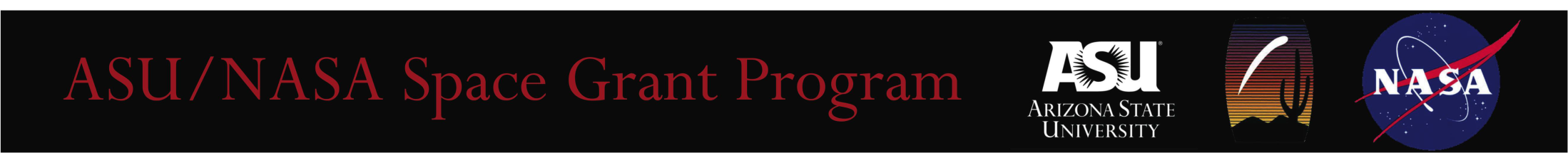 Interpretation/Future Work
Enrichment possesses all hypothesized  signals for oxidative weathering of continental crust and deposition during sulfide-rich oceanic anoxia.

Smaller “whiff” may be due to progressive atmospheric oxygenation.

How much O2 is needed for Mo mobilization?

Data from coordinated strata in S. Africa (Griqualand and Transvaal Basins).

Mo isotope data from AIDP-2 enrichment interval may help tell story.
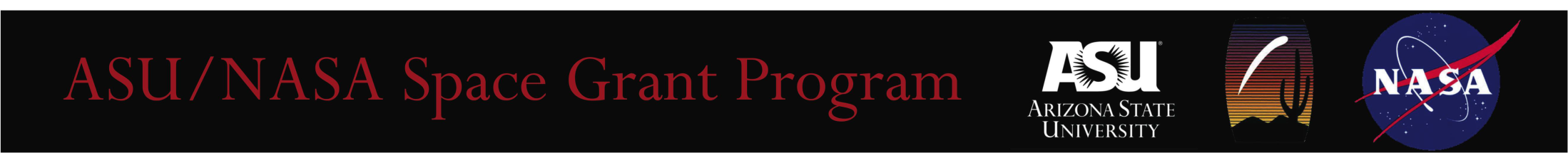 References
Anbar, A.D., Duan, Y., Lyons, T.W., Arnold, G.L., Kendall, B., Creaser, R.A., Kaufman, A.J., Gordon, G.W., Scott, C., Garvin, J., Buick, R.. 2007. A Whiff of Oxygen Before the Great Oxidation Event? Science, 317, 1903-1906.

Lyons, T.W., Reinhard, C.T., and Planavsky, N.. 2014. The Rise of Oxygen in Earth’s Early Ocean and Atmosphere. Nature, 506, 307-315.

Olson, Stephanie. University of California, Riverside. March 16, 2015. Personal Communication.

Acknowledgements

We thank ASU NASA Space Grant, Agouron Institute, and the National Science Foundation for supporting AIDP as well as Trevor and Jeffrey Martin for their assistance with sample processing.

For more information about Agouron Institute Drilling Project, visit:
https://agourondrillingproject.wordpress.com/
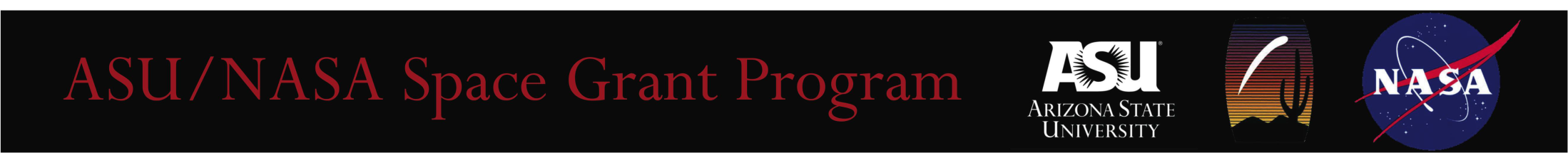 Modern molybdenum sources and sinks
In sulfide-rich, anoxic waters, molybdenum is readily removed from solution (i.e. Black Sea)
In oxygenated waters, molybdate (MoO42-) has very long residence time of 800,000 years
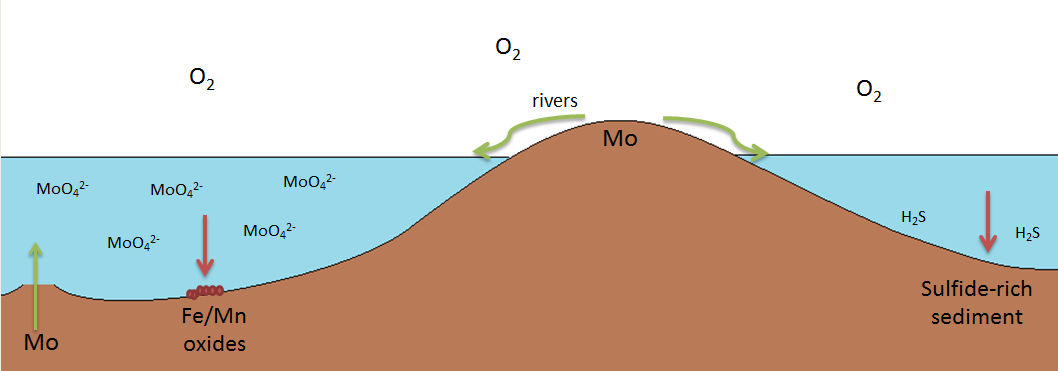 MoO42-
MoO42-
Chemocline
Fe/Mn oxides
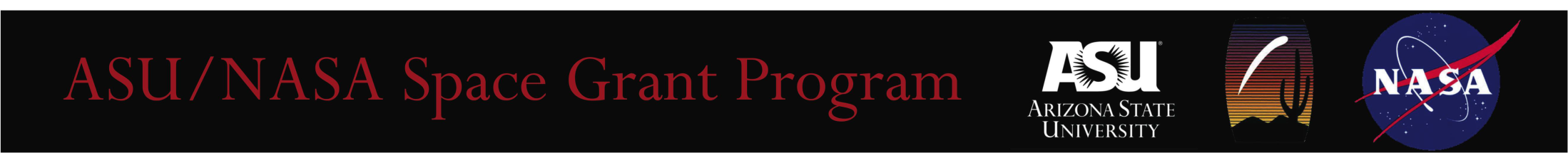 Dawn of GOE molybdenum sources and sinks
In sulfide-rich, anoxic waters, molybdenum is readily removed from solution (i.e. Black Sea)
In oxygenated waters, molybdate (MoO42-) has very long residence time of 800,000 years
O2
O2
Chemocline
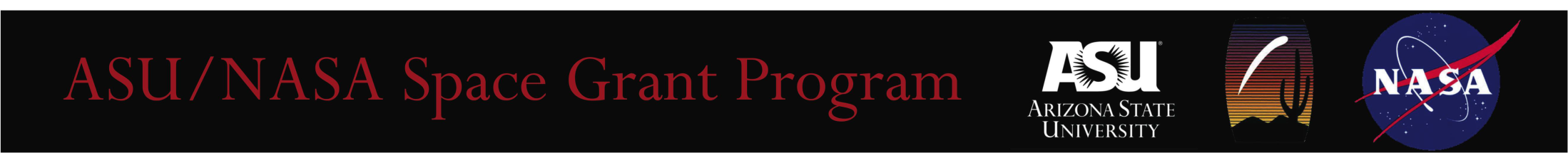